#1 sédimentation
Laisse reposer
Mélange hétérogène
#2 décontation
transvider
résidu
Mélange hétérogène
#3 filtration
Mélange homogène
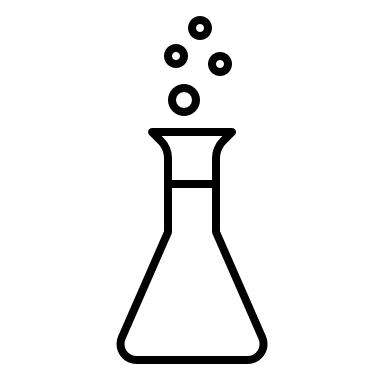 résidu
Papier filtre
entenoir
erlenmeyer
filtrat
#4b distilation
#4a évaporation
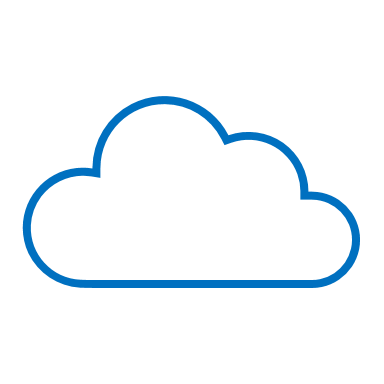 Mélange homogène
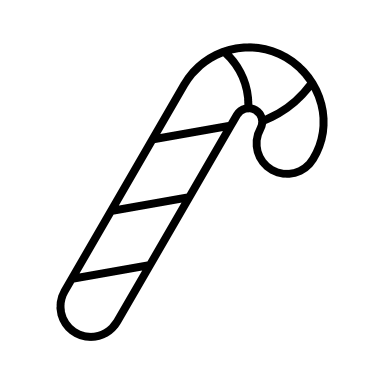 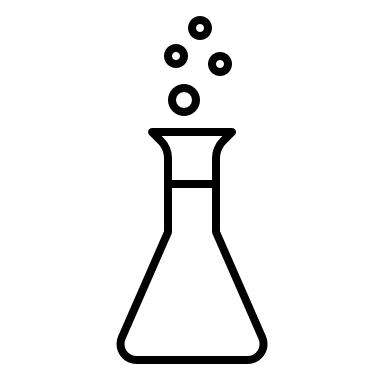 refroidire
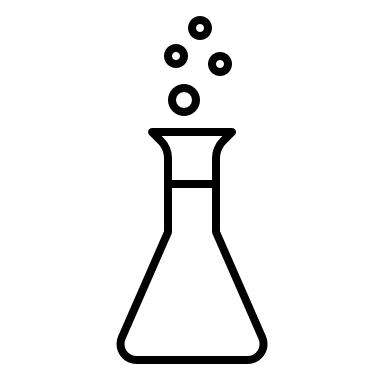 Eau froide
distillat
Substance pure
Substance pure
solide
solvant
Plaque chaufante